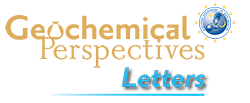 Ballhaus et al.
Reply 2 to comment on “Ultra-high pressure and ultra-reduced minerals in ophiolites may form by lightning strikes”
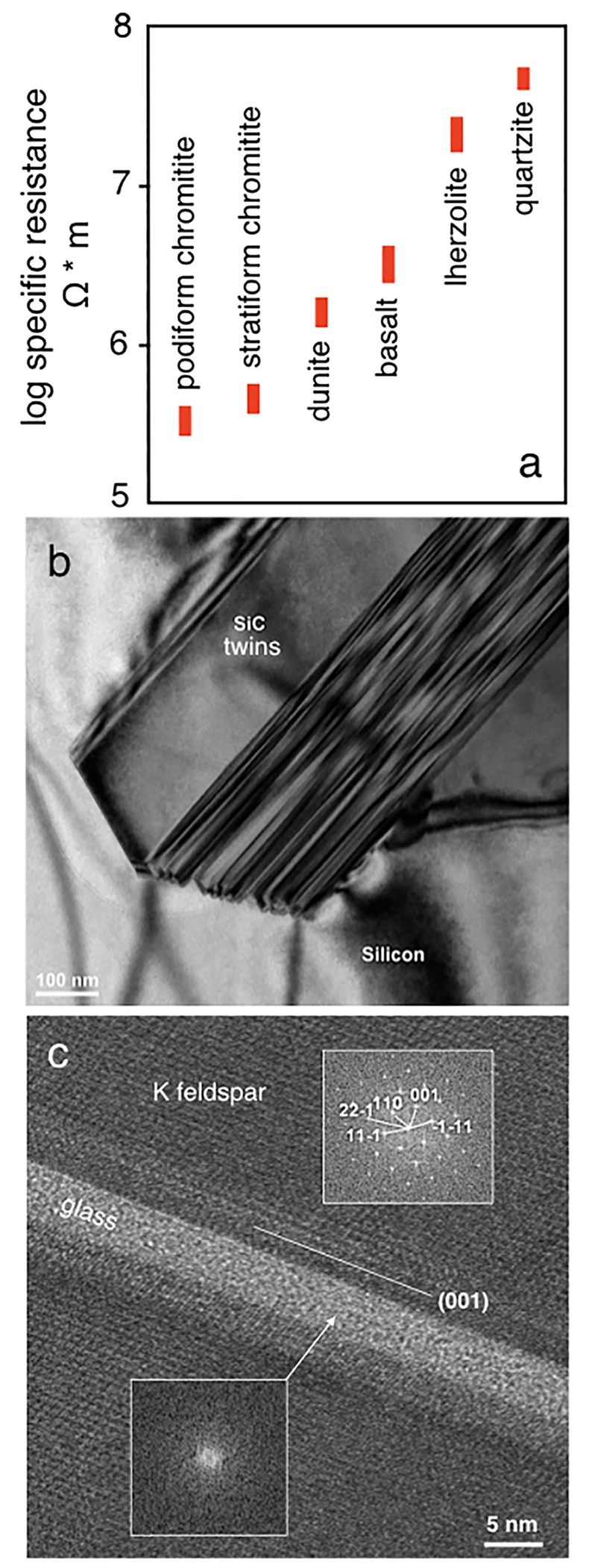 Figure 1 (a) Specific resistivities of various lithologies measured with an EG & G 5210 Lockin Amplifier (AC, 12 Hz). Rocks were cut to 8 cm3 sized cubes, then dried at 80 °C overnight to remove water films along grain boundaries. Electrodes were polyether-polyuretane fabrics impregnated with electrically conductive latex, pressed onto opposing sides of the rock cubes. Lithologies: podiform chromitite (serpentinised) …
© 2018 The Authors
Published by the European Association of Geochemistry
under Creative Commons License CC BY 4.0
Ballhaus et al. (2018) Geochem. Persp. Let. 8, 8-10 | doi: 10.7185/geochemlet.1821